The oesophagus & stomach; structure function relationships
Chris John
Monday 29 April 2013
Lecture Plan
List the main functions of the oesophagus

2. Define the anatomical levels and relations of the oesophagus

3. Summarize the organization of muscle types and function within the oesophagus

4. Define the structural basis for the gastro-oesophageal sphincter

5. Define the epithelial type that lines the oesophagus and explain how this is adapted to its function

6. List the main functions of the stomach

7. Demarcate the functionally distinct regions of the gastric mucosa

8. Sketch and label a typical acid- and enzyme-secreting gastric gland

9. Summarize the functions of the cell types named in 8

10. Using simple diagrams, explain the mechanism of secretion of pepsinogen by the chief cells

11. Using simple diagrams, explain the mechanism of secretion of HCl by the oxyntic cells

12. Summarize the control of gastric secretion and outline the basis for the use of H2 inhibitors and proton pump inhibitors in pharmacological control of gastric acid secretion
Basic Plan of Gut Wall
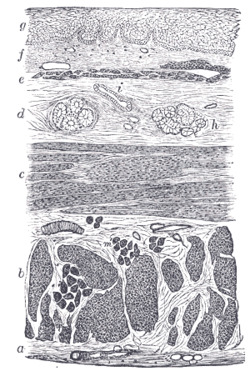 Mucosa: 	epithelium
			lamina propria 	(loose connective tissue) 	     muscularis mucosae

Submucosa: connective tissue (containing nerve plexus)

Muscularis: smooth muscle 
	(containing nerve plexus)

Serosa/Adventitia:
		      connective tissue +/-
		      epithelium
Oesophagus
Basic Plan of Gut Wall
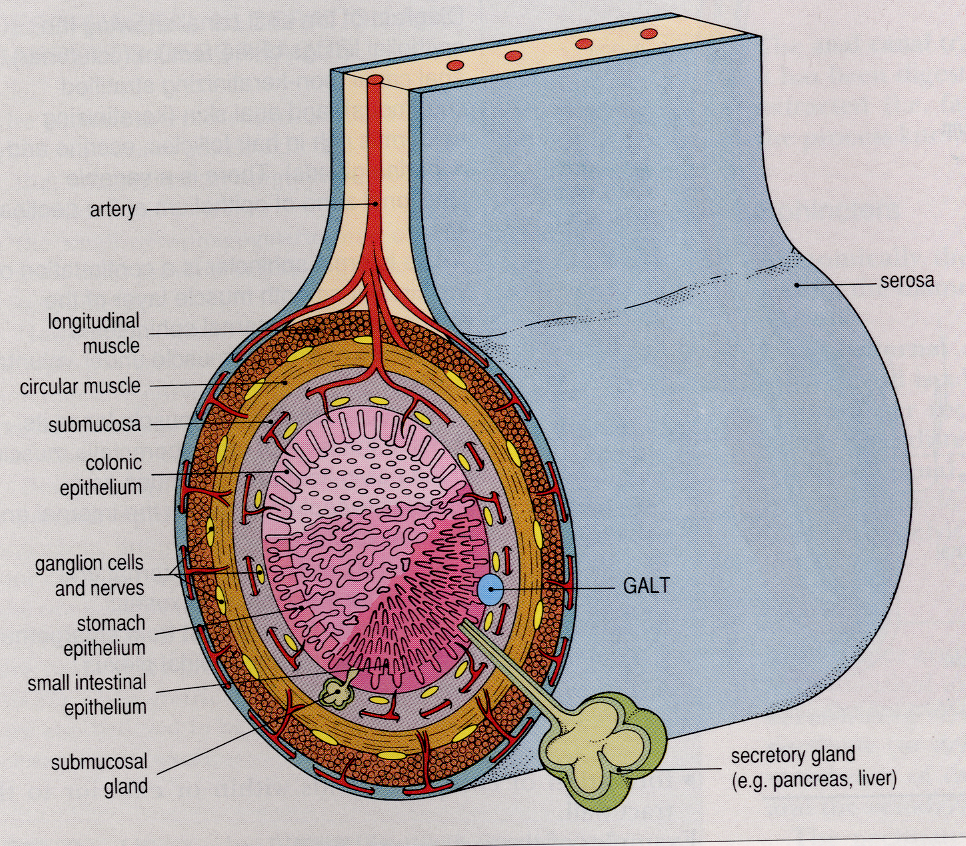 1 = Mucosa
2 = Sub-mucosa
3 = Muscularis
4 = Serosa/
Adventitia
3
4
3
2
1
2, 3
1
1
2
The oesophagus:
LO2
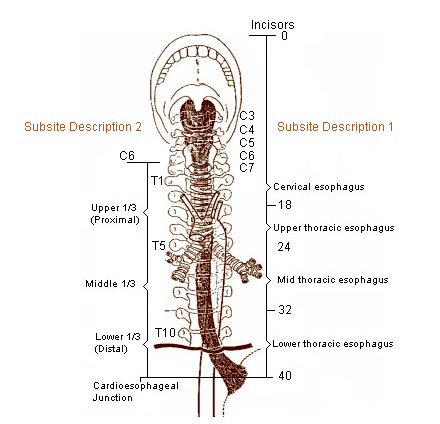 Impt;
Recurrent laryngeal
nerves
Pericardium
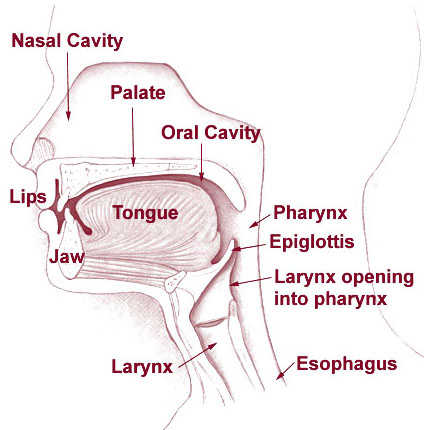 Start
Trachea
Aorta
End
Diaphragm
The oesophagus:
LO1, LO5
Function: Conduit for food, drink and swallowed secretions from pharynx to stomach
Structure-function relationship - Epithelium
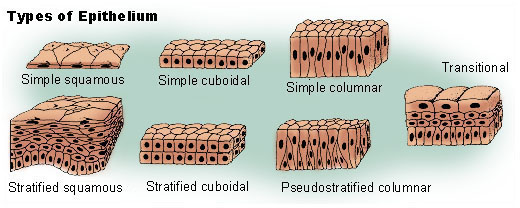 -Non-keratinising
‘Wear & Tear’ lining
	(extremes of temp. & texture)

Lubrication – Mucus secreting glands
		(also saliva)
The oesophagus:
LO1, 4 & 5
Function: Conduit for food, drink and swallowed secretions from pharynx to stomach
Structure-function relationship - Muscle
Lower oesophageal 
sphincter
Upper oesophageal 
sphincter
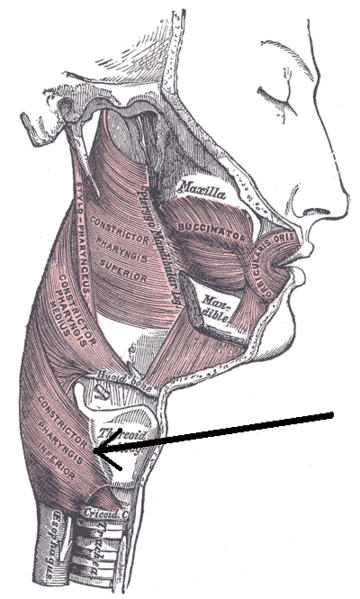 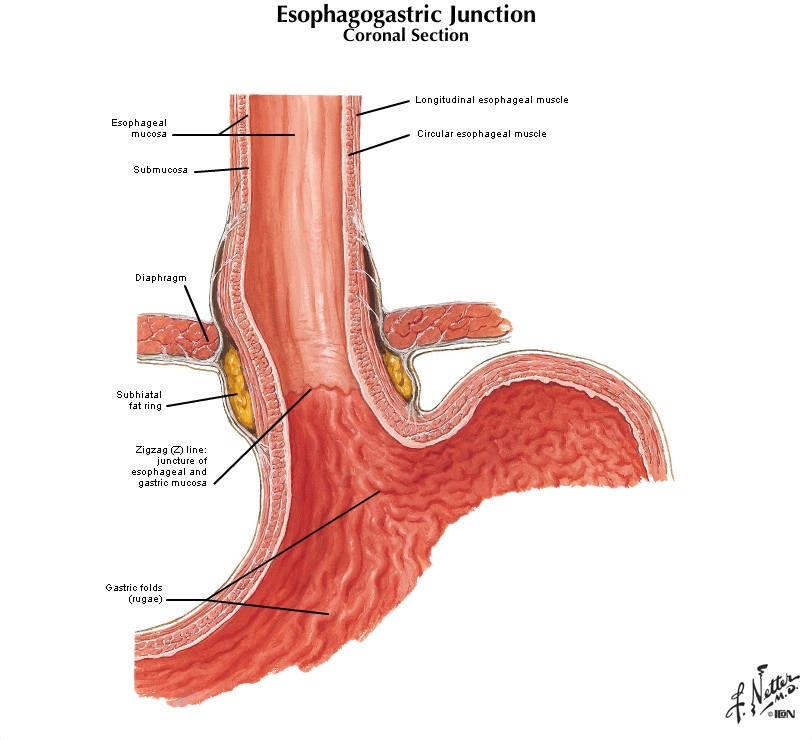 Tonically active

Swallowing center
Skeletal
muscle
Skeletal
& smooth
muscle
The oesophagus:
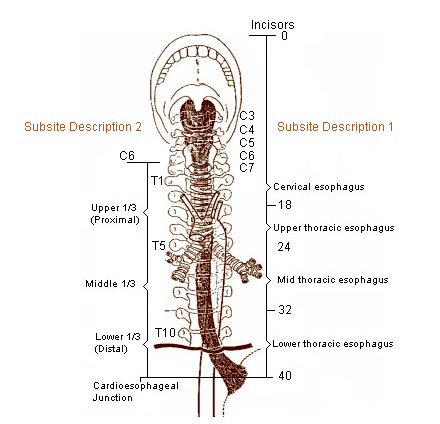 Skeletal
Skeletal
/Smooth
Smooth
LO1, 4 & 5
Function: Conduit for food, drink and swallowed secretions from pharynx to stomach
Structure-function relationship - Muscle
The oesophagus:
LO3
Function: Conduit for food, drink and swallowed secretions from pharynx to stomach
Structure-function relationship - Muscle
Peristalsis
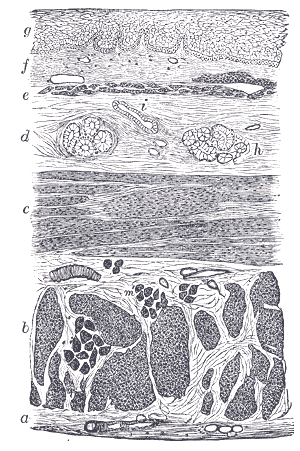 Circular Muscle
Circular
Contract
Food
Longitudinal
Relax
LO4
Gastro-Oesophageal Junction:
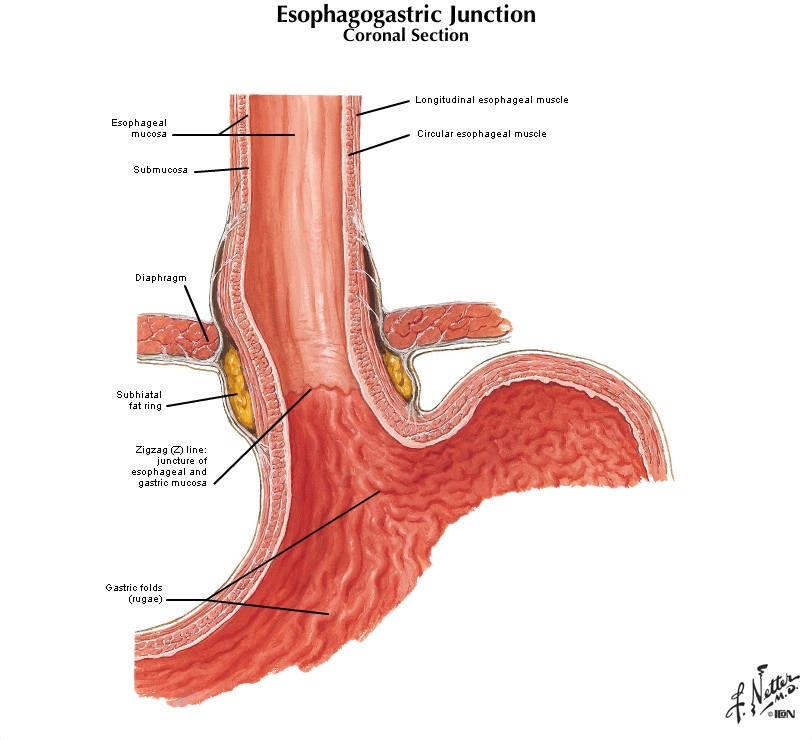 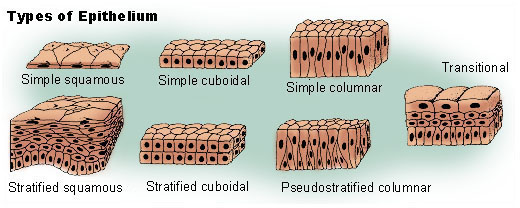 Gastro-Oesophageal Junction:Reflux – prevented by diaphragmEpithelial transitionGastric folds - rugae
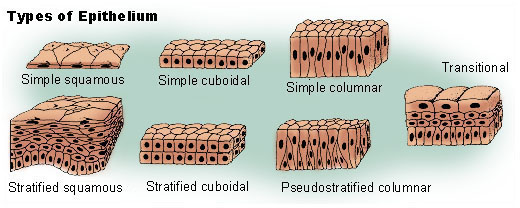 Stomach
LO6
Functions: Break food down into smaller particles stored (due to acid & pepsin); hold food and release at a controlled steady rate into duodenum; kill parasites & certain bacteria
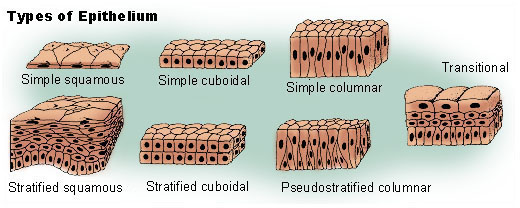 Invaginates into mucosa –Tubular glands
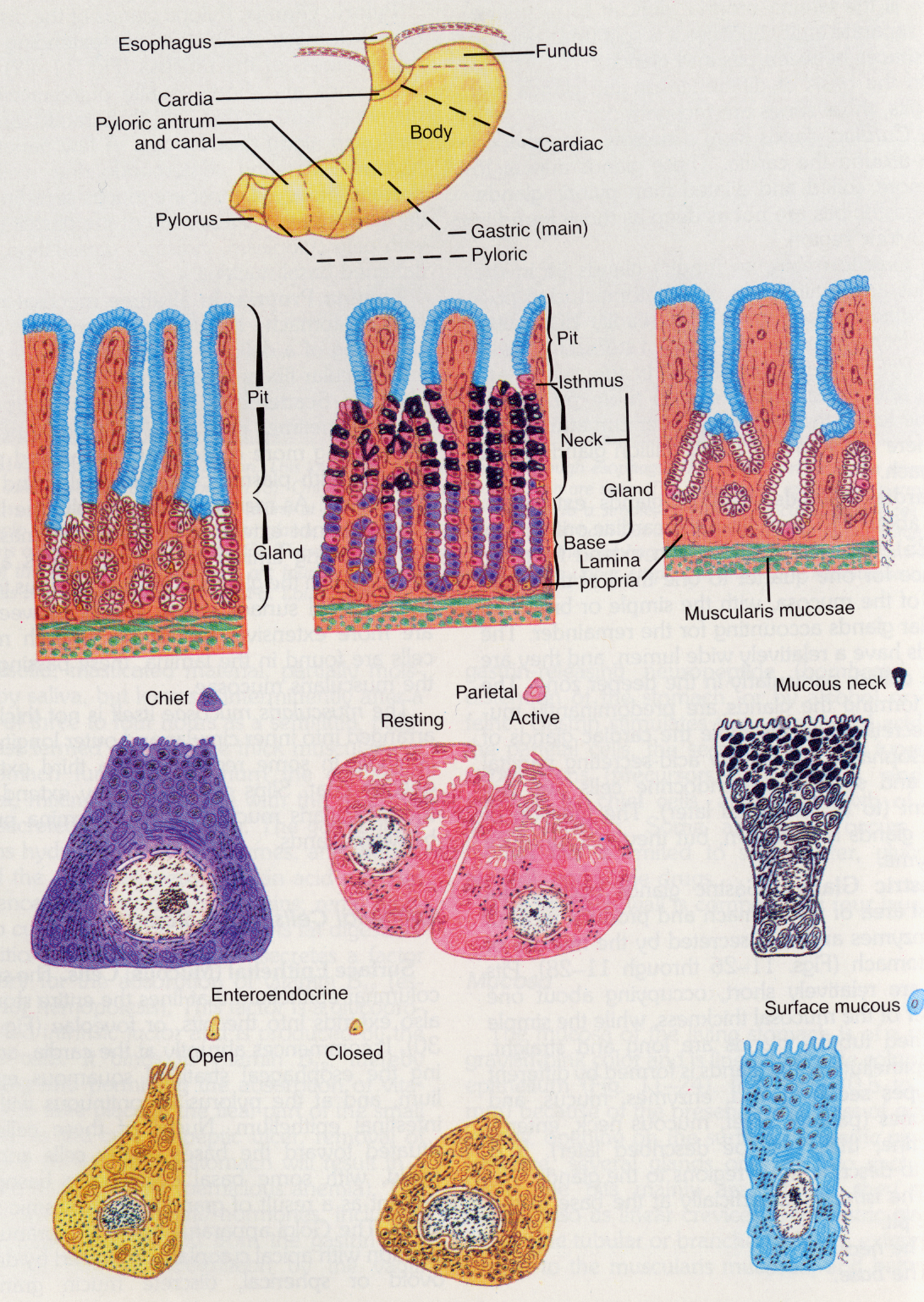 Cardia & Pyloric Region:Mucus onlyBody & Fundus:Mucus, HCl, pepsinogenAntrum:Gastrin
Stomach
LO7, 8, 9
Antrum	      Body & Fundus   Cardia & Pyloric
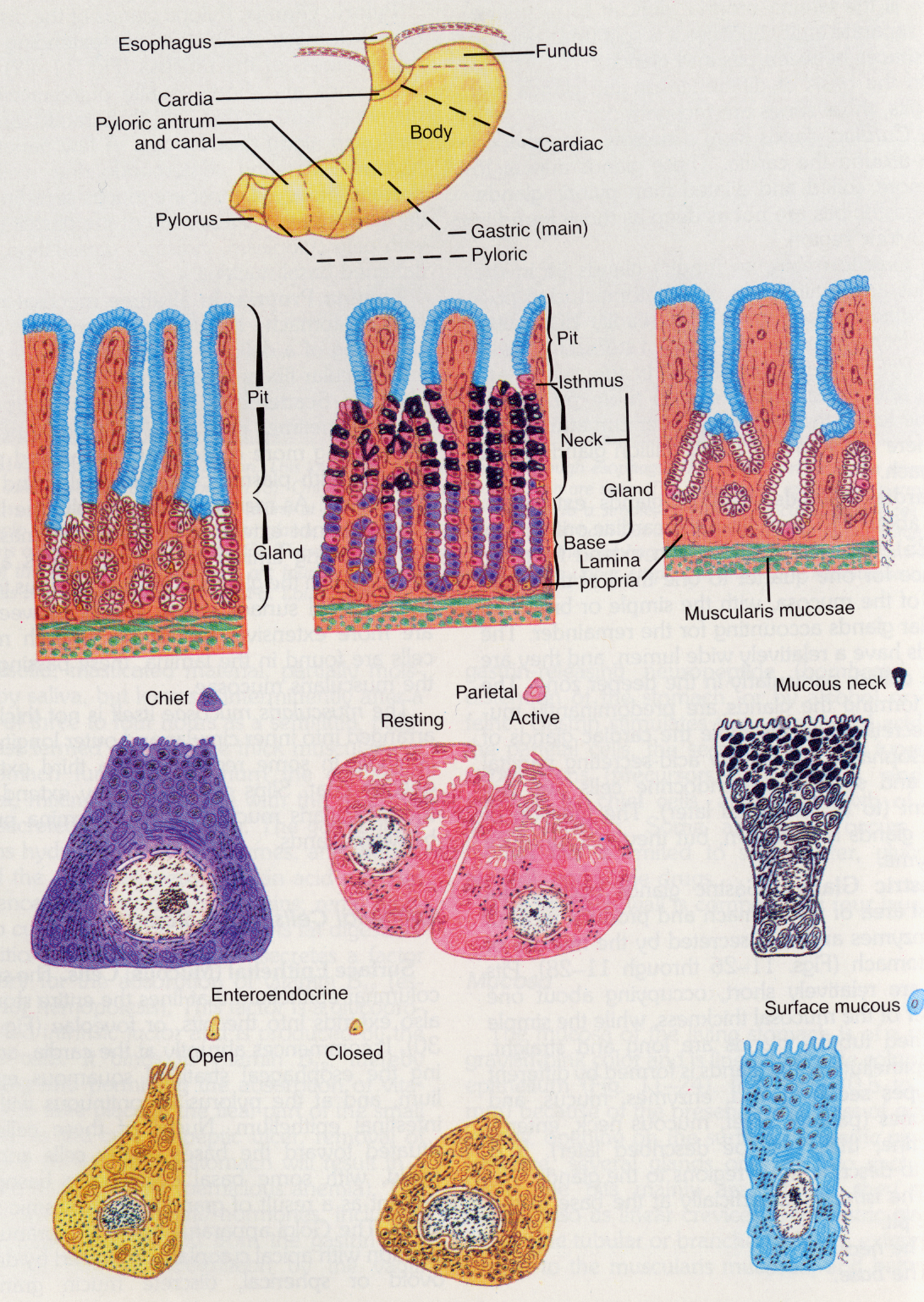 Acid

2L/day

150mM H+
(3 mill x that in blood)

Mucins = gel 
Coating

HCO3- trapped 
in mucus gel

pH at;
Epithelial surface = 6-7
Lumen = 1-2
Pepsinogen
HCl
Mucus
HCO3-/ 
Mucus
Gastrin
Stomach – Chief Cell
LO10
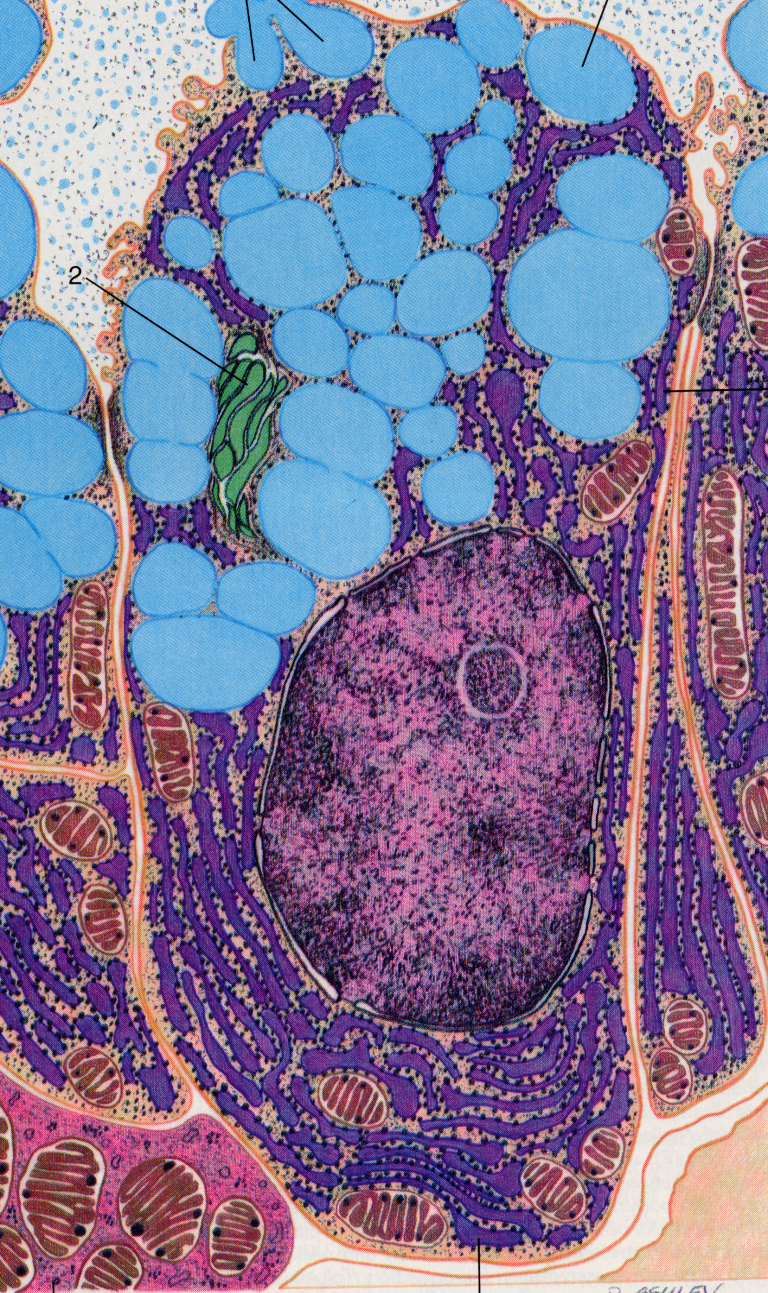 Gastric Chief Cell
Protein-secreting epithelial cell
Abundant RER
Golgi packaging and modifying for export
Masses of apical secretion granules

Secretes pepsinogen
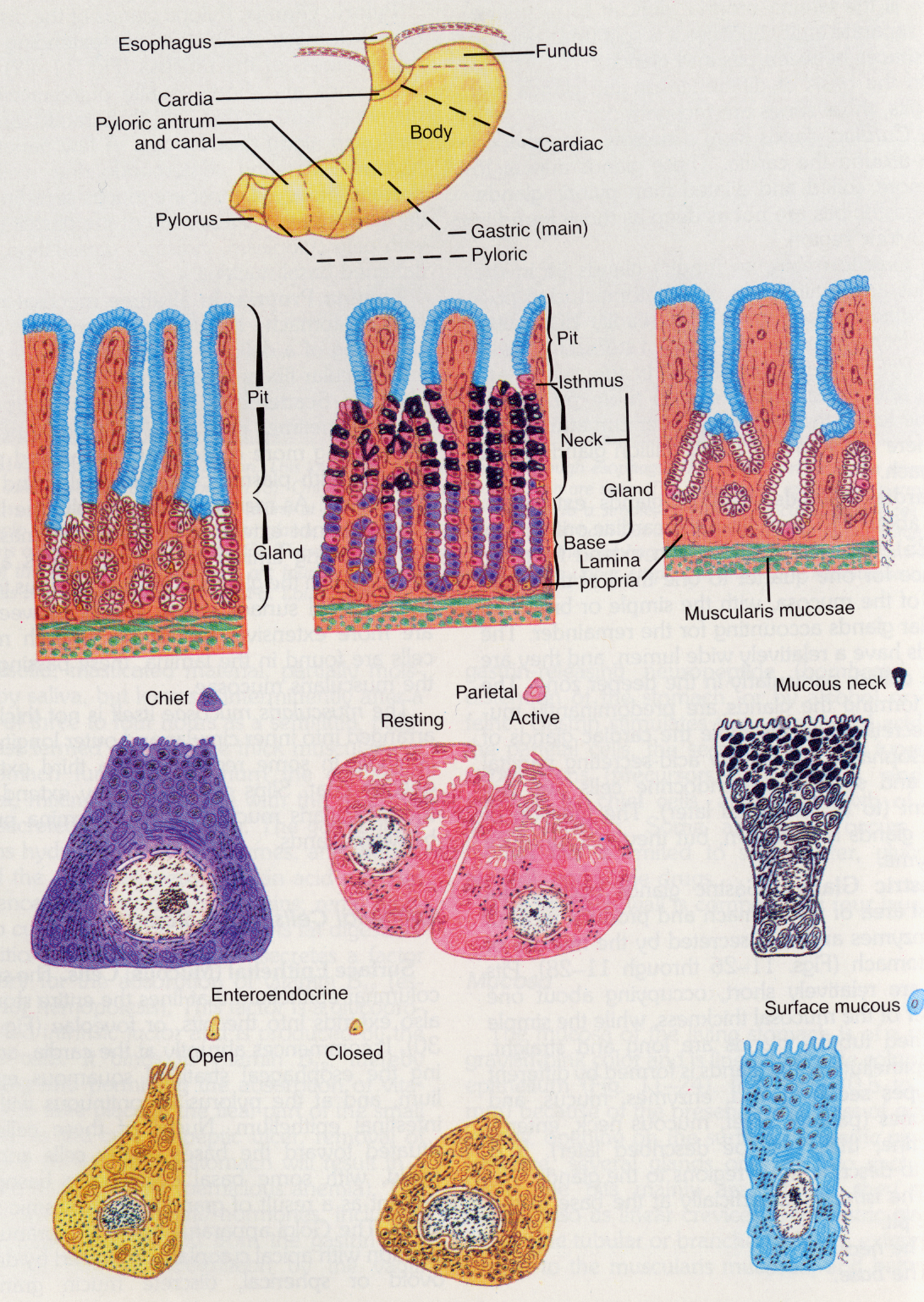 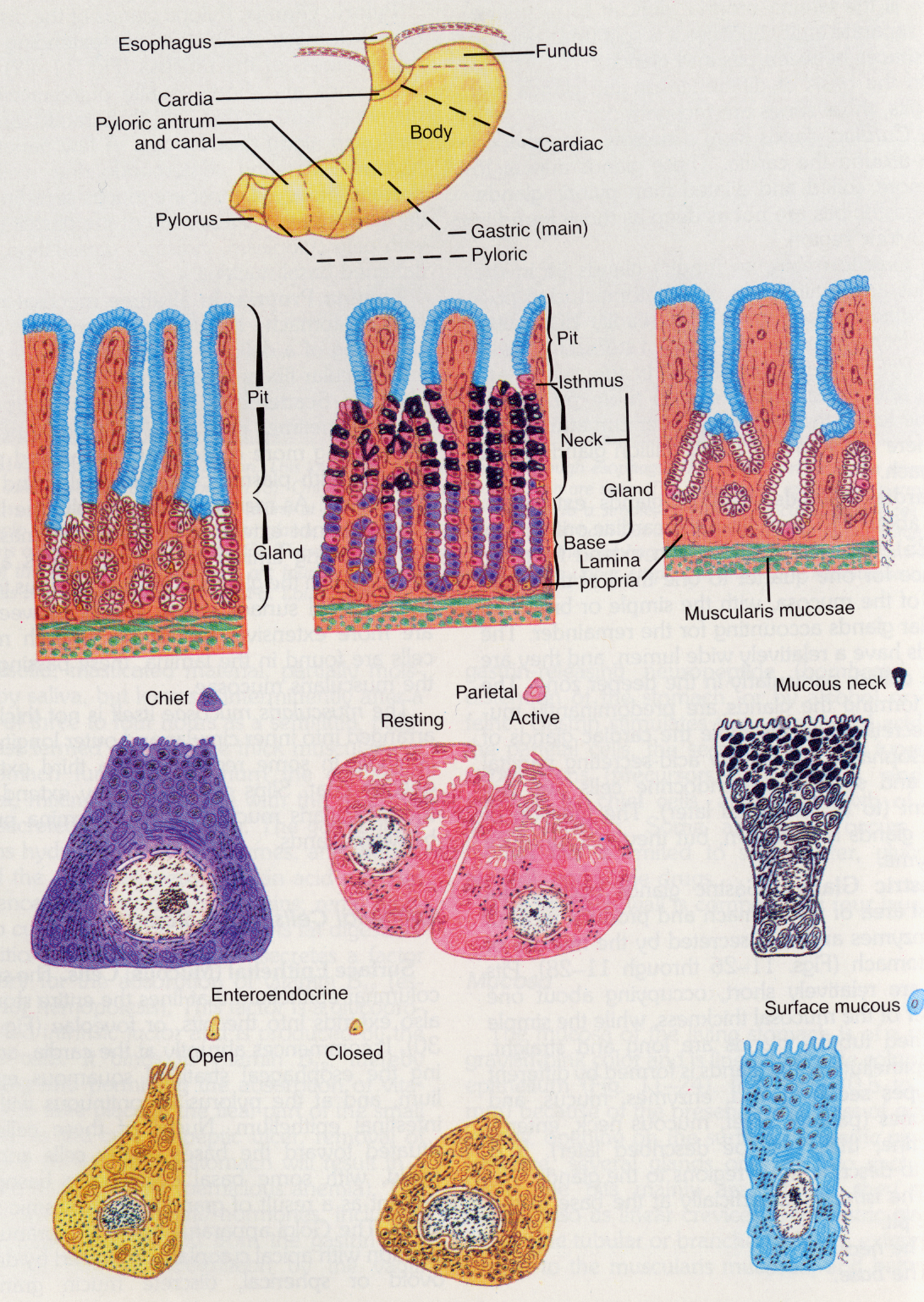 Stomach – Parietal Cell
LO10
Parietal Cell: Resting
Many mitochondria (requires lots of ATP)

Cytoplasmic tubulovesicles (contain H+/K+ ATPase)

Internal canaliculi (extend to apical surface)
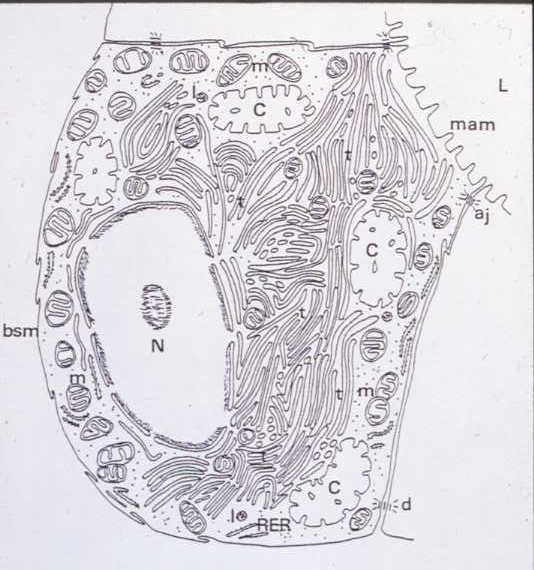 M
C
M
M
C
M
T
T
T
M
T
Stomach – Parietal Cell
LO11
Parietal Cell: Secreting
Tubulovesicles fuse with membrane and microvilli project into canaliculi
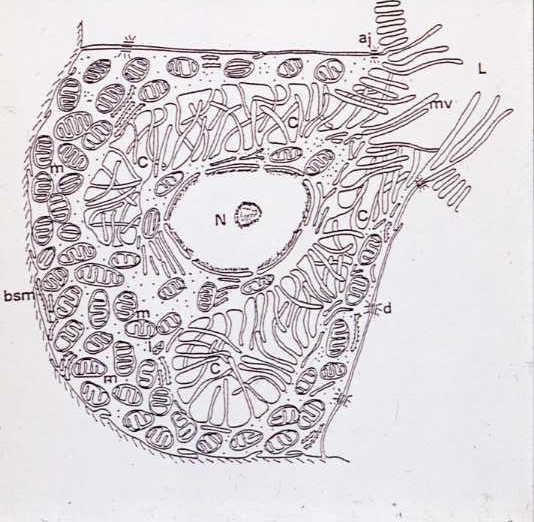 Stomach – Parietal Cell
LO11
Gastric lumen
Cannaliculi
(fused with TV
 H+/K+ ATPase)
Cl-
H+
HCO3-
ATP
Parietal cell
Carbonic 
Anhydrase
+H2O
Na+
CO2
K+
Interstitial fluid/Capillaries
Stomach – Parietal Cell
LO11
Gastric lumen
H+
Cannaliculi
(fused with TV
 H+/K+ ATPase)
Cl-
K+
ATP
HCO3-
Parietal cell
Carbonic 
Anhydrase
+H2O
CO2
Na+
Interstitial fluid/Capillaries
Stomach – Parietal Cell
LO11
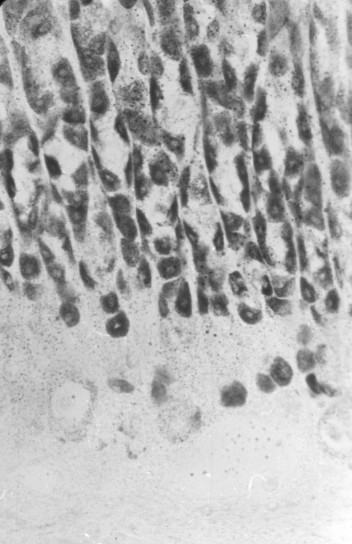 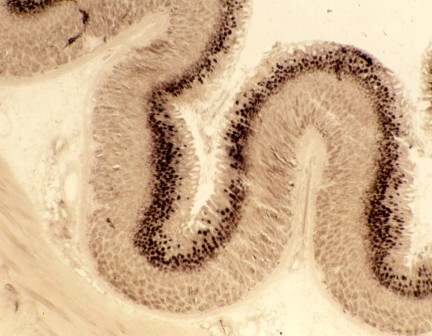 Stomach – Parietal Cell
LO11
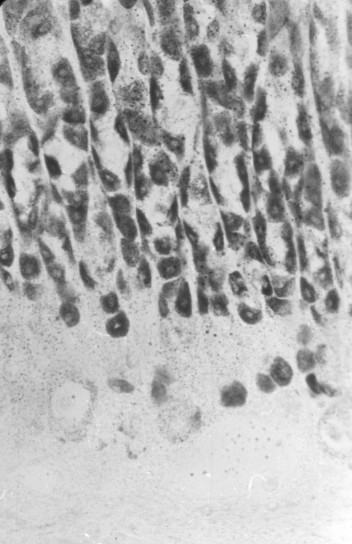 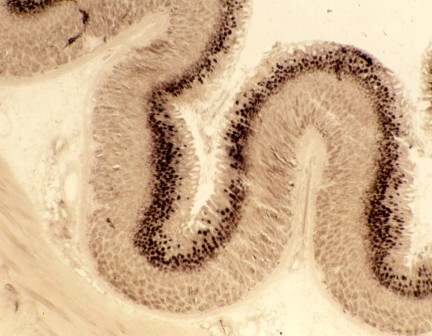 WTF?
Stomach – Parietal Cell
LO11
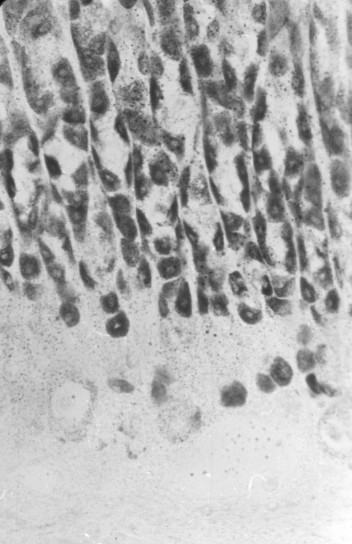 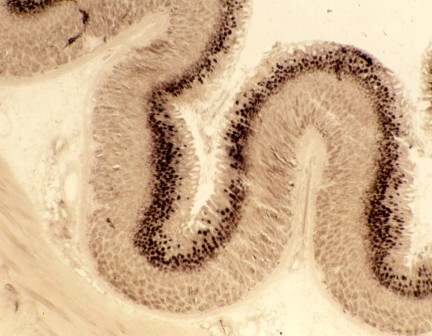 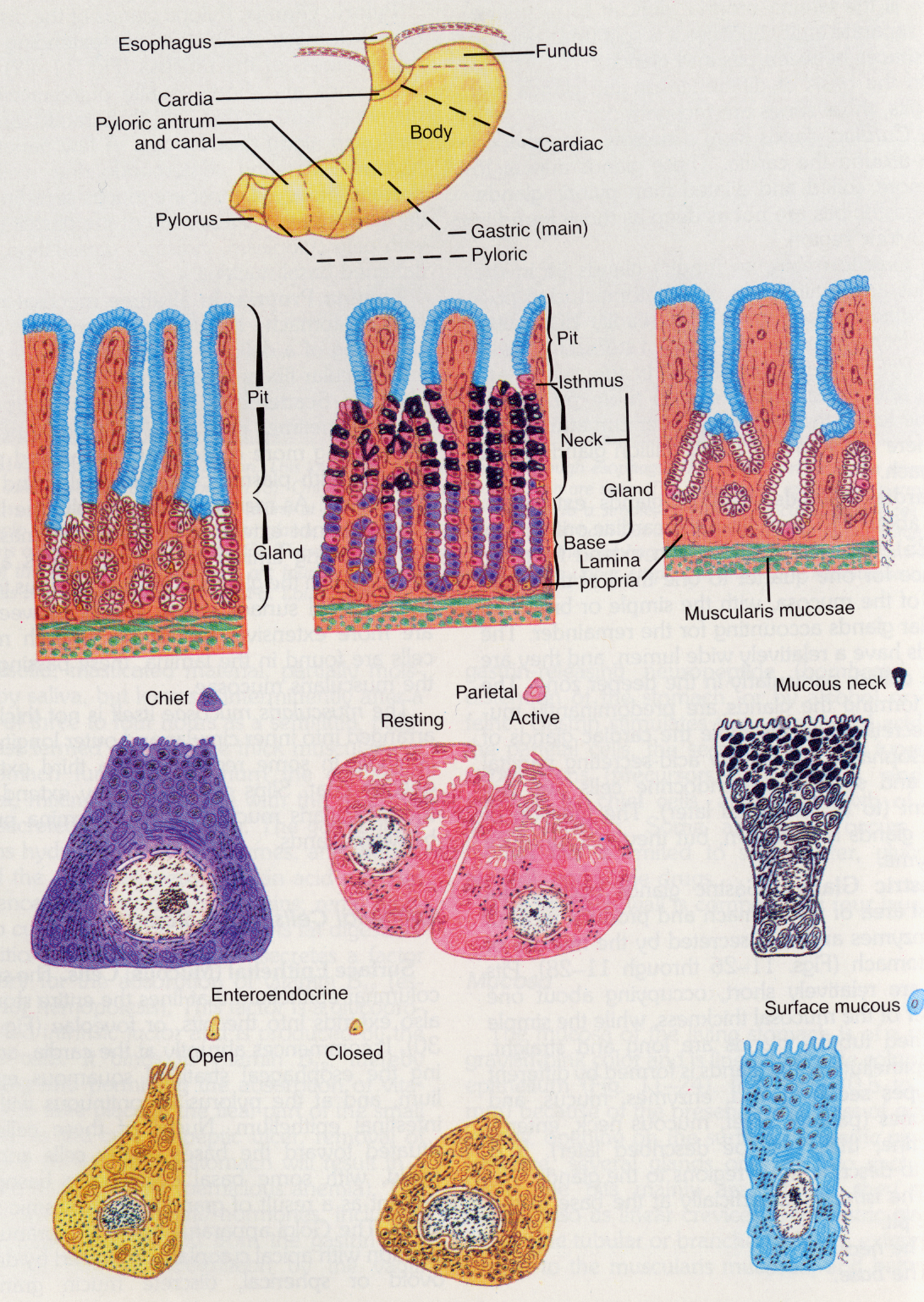 H+/K+ ATPase
Carbonic Anhydrase
Stomach – Pepsinogen
LO10
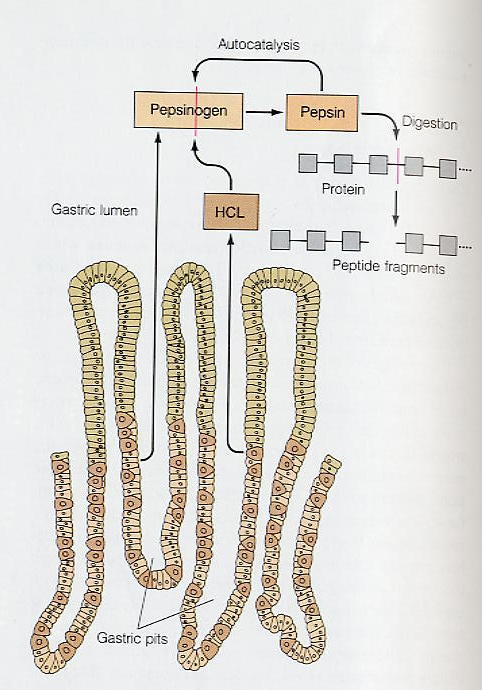 Stomach – Gastrin
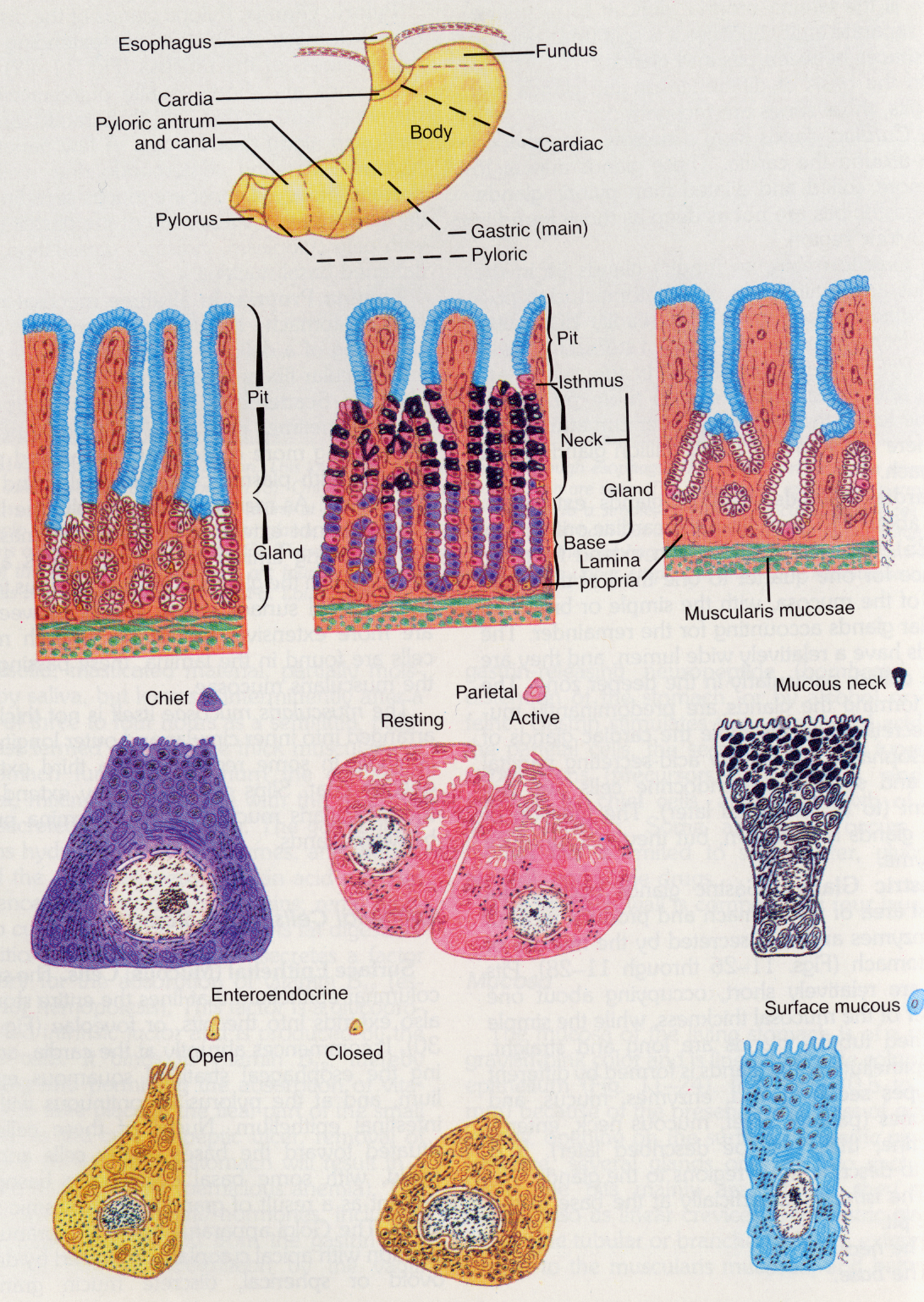 Pyloric antrum 

Local peptide hormones – Gastrin

Stimulate histamine release from 
chromaffin cells (lamina propia)
LO12
Three Phases of Gastric Secretion1 – Cephalic Phase
Thought, sight, smell & taste of food (conditioned)
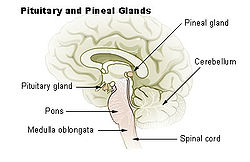 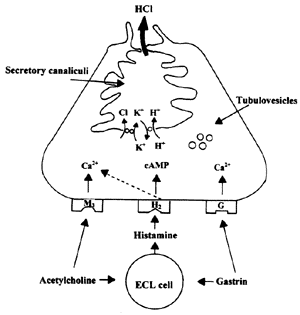 Cardiac
sphincter
Vagus
Pyloric 
sphincter
Fundus


Middle

Pylorus
HCl
pepsin
gastrin
LO12
Three Phases of Gastric Secretion2 – Gastric Phase
Food in stomach – stretch -  and chemo-receptors
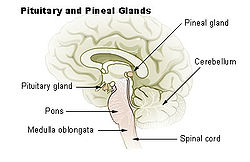 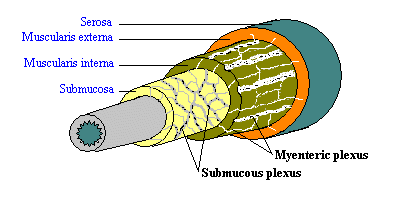 Local reflexes
Vagus
Distension
Vagus
Fundus


Middle

Pylorus
Pyloric 
sphincter
HCl
pepsin
LO12
Three Phases of Gastric Secretion 3 – Intestinal Phase
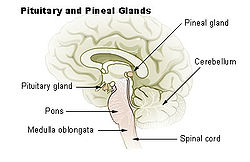 Excitatory intestinal phase:
Protein concentration in
Duodenum
Stimulates gastrin secretion.
1.
Fundus


Middle

Pylorus
Gastric inhibitory peptide
Cholecystokinin
Secretin
X
Pyloric 
sphincter
HCl
pepsin
Enterogastrones:
Enterogastric reflex
pH < 2 
or lipids
3.
2.
Chyme
Stomach – Pharmacology
LO12
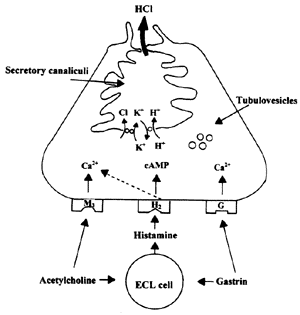 Omeprazole

Ranitidine